Spodobovanie na hranici slov pri splývavej výslovnosti
SPODOBOVANIE spoluhlások na hranici slov  pri splývavej  výslovnosti nastáva, ak sa stretne:
♦ znelá + neznelá
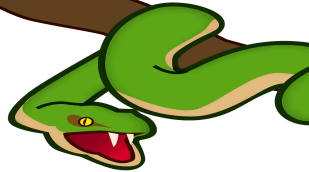 Had       syčí. 
               Znelé d pred neznelým s sa spodobuje 
                                     na neznelé t. (Čítame hat syčí.)
Ide z  práce. – znelé z pred neznelým p sa spodobuje 
                                               na neznelé s. (Čítame s práce)
Zistili sme , že prvá spoluhláska sa spodobuje.
♦ neznelá + znelá
         Budem spať   doma. 
            Neznelé ť pred znelým d sa spodobuje na    
                     znelé ď. (Čítame spaď doma.)
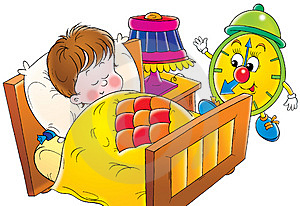 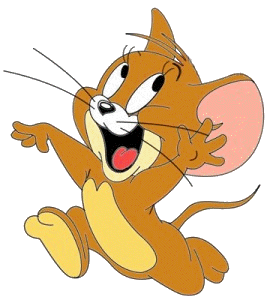 ♦ neznelá  +  samohláska
                       Myš    ušla. 
                Neznelé š pred samohláskou u sa spodobuje 
               na znelé ž. (Čítame myž ušla.)
Zistili sme , že prvá spoluhláska sa spodobuje.
SPODOBOVANIE spoluhlások na hranici slov  pri splývavej  výslovnosti nenastáva, ak sa stretne:
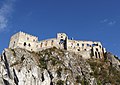 ♦  znelá + znelá
Hrad Beckov navštevujú turisti. (Čítame hrad Beckov)
♦  znelá + samohláska
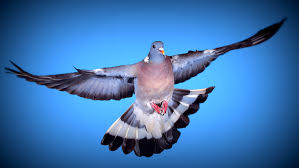 Holub uletel.(Čítame holub uletel.)
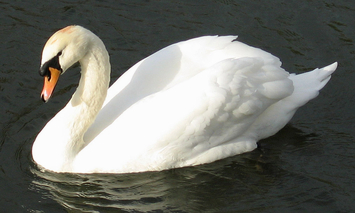 ♦  neznelá   + neznelá
Labuť  preplávala jazero. (Čítame labuť preplávala)
Zistili sme , že spoluhlásky sa píšu aj čítajú rovnako.
PRECVIČ SI  
Ako vyslovíš zvýraznenú spoluhlásku?
Klikni na spoluhlásku, ktorú vyslovíš pri splývavej výslovnosti.
BRAVÓ!
pod zemou
t
d
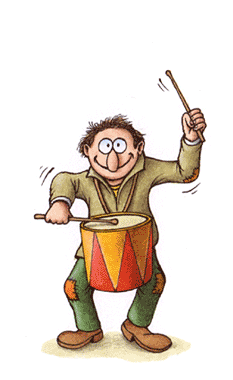 d
pod strechou
t
píš pekne
ž
š
píš úlohu
š
ž
piť vodu
ď
ť
PRECVIČ SI  
Ako vyslovíš zvýraznenú spoluhlásku?
Klikni na spoluhlásku, ktorú vyslovíš pri splývavej výslovnosti.
BRAVÓ!
zas prší
z
s
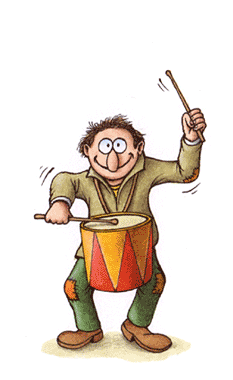 s
čas beží
z
seď pokojne
ď
ť
hľadať ulicu
ť
ď
lúč slnka
č
dž
PRECVIČ SI  
Ako vyslovíš zvýraznenú spoluhlásku?
Klikni na spoluhlásku, ktorú vyslovíš pri splývavej výslovnosti.
BRAVÓ!
s priateľom
z
s
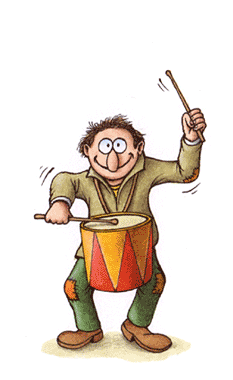 so strýkom
s
z
v kuchyni
v
f
s opicou
s
z
hráč šachu
č
dž
PRECVIČ SI  
Ako vyslovíš zvýraznenú spoluhlásku?
Klikni na spoluhlásku, ktorú vyslovíš pri splývavej výslovnosti.
BRAVÓ!
výťah nešiel
ch
h
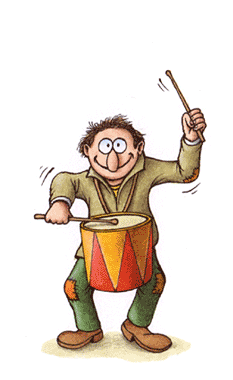 nelez hore
s
z
poraď kuchárke
ď
ť
trh s ovocím
s
z
polož na tanier
ž
š
PRECVIČ SI  
Ako vyslovíš zvýraznenú spoluhlásku?
Klikni na spoluhlásku, ktorú vyslovíš pri splývavej výslovnosti.
BRAVÓ!
hríb dubový
p
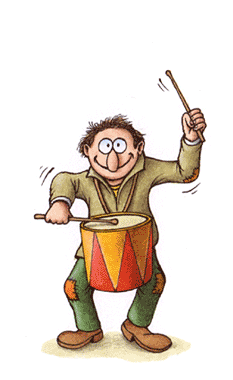 b
choď späť
ď
ť
víťaz odišiel
s
z
povedz pravdu
dz
c
nehádž loptu
dž
č
PRECVIČ SI  
Ako vyslovíš zvýraznenú spoluhlásku?
Klikni na spoluhlásku, ktorú vyslovíš pri splývavej výslovnosti.
BRAVÓ!
hrať futbal
ť
ď
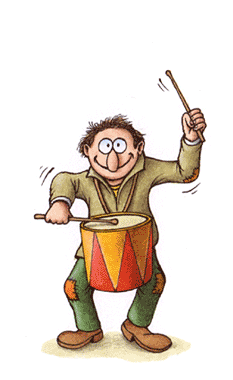 pred šatňou
d
t
byť doma
ť
ď
byť pokojný
ď
ť
zobuď ma
ď
ť
PRECVIČ SI  
Ako vyslovíš zvýraznenú spoluhlásku?
Klikni na spoluhlásku, ktorú vyslovíš pri splývavej výslovnosti.
BRAVÓ!
pero z obchodu
s
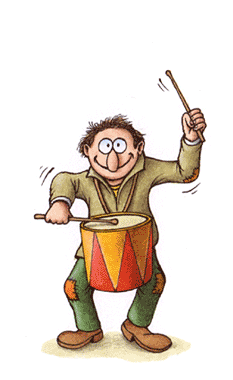 z
pero z peračníka
z
s
dar od mamičky
t
d
pozdrav od tety
d
t
pred hodinou
t
d
PRECVIČ SI  
Ako vyslovíš zvýraznenú spoluhlásku?
Klikni na spoluhlásku, ktorú vyslovíš pri splývavej výslovnosti.
BRAVÓ!
hluk na chodbe
k
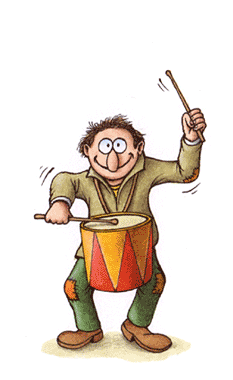 g
choď späť
ť
ď
peniaz vo vrecku
s
z
úraz chlapca
z
s
dlh si nesplatil
ch
h
PRECVIČ SI  
Ako vyslovíš zvýraznenú spoluhlásku?
Klikni na spoluhlásku, ktorú vyslovíš pri splývavej výslovnosti.
BRAVÓ!
pred obedom
t
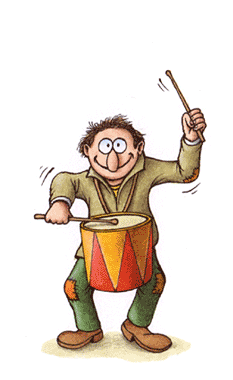 d
spadol z višne
z
s
nad chalúpkou
d
t
zaspáva s hudbou
s
z
ukáž otázky
ž
š
PRECVIČ SI  
Ako vyslovíš zvýraznenú spoluhlásku?
Klikni na spoluhlásku, ktorú vyslovíš pri splývavej výslovnosti.
BRAVÓ!
krv síka z rany
v
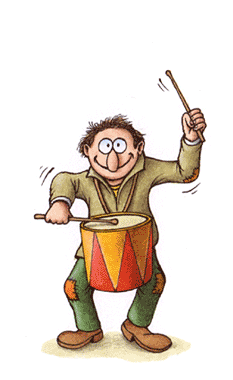 u
kaluž uschla
ž
š
nejedz sladkosti
dz
c
loď z prístavu
z
s
poď sem
ť
ď
PRECVIČ SI  
Ako vyslovíš zvýraznenú spoluhlásku?
Klikni na spoluhlásku, ktorú vyslovíš pri splývavej výslovnosti.
BRAVÓ!
tĺčik na mäso
k
g
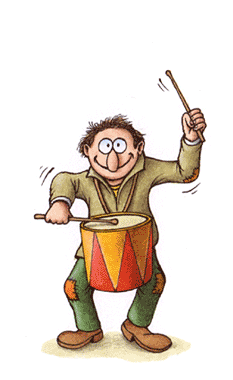 c
obec Varín
dz
súpis vecí
s
z
vlak uháňa
k
g
katalóg obrazov
g
k
TEŠÍM SA, ŽE SME SI SPOLU PRECVIČILI SPODOBOVANIE
 PRI SPLÝVAVEJ VÝSLOVNOSTI
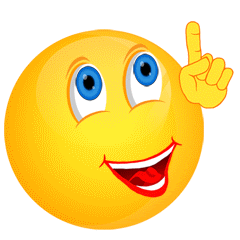 Obrázky: mix z internetu